Commande des entrainements électromécaniques
2emme cours
Variation de vitesse des machines a courant continu
DJOKHRAB Ala Eddine
VI- Les dispositifs électroniques utilisés pour la variation de vitesse des moteurs àcourant continu
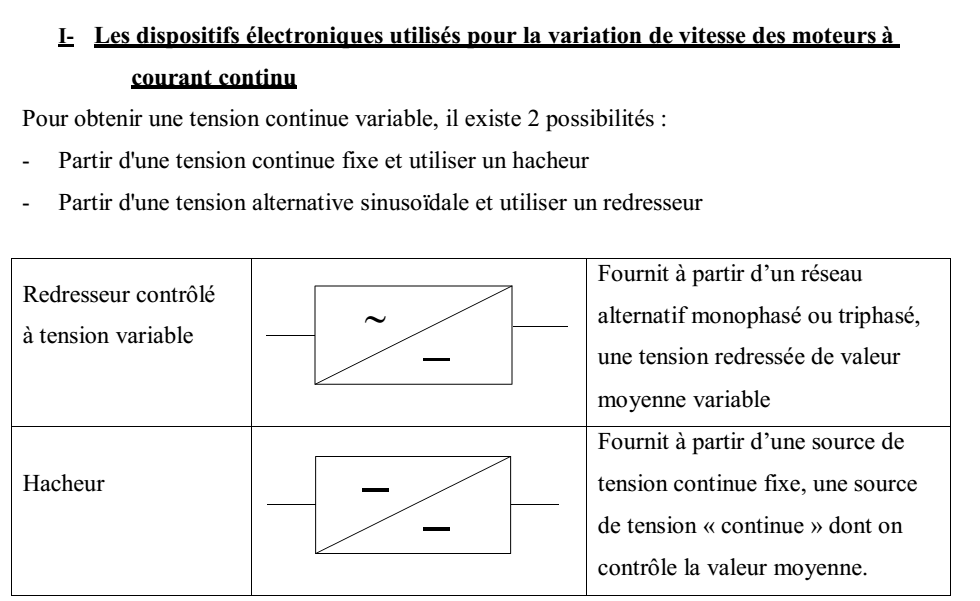 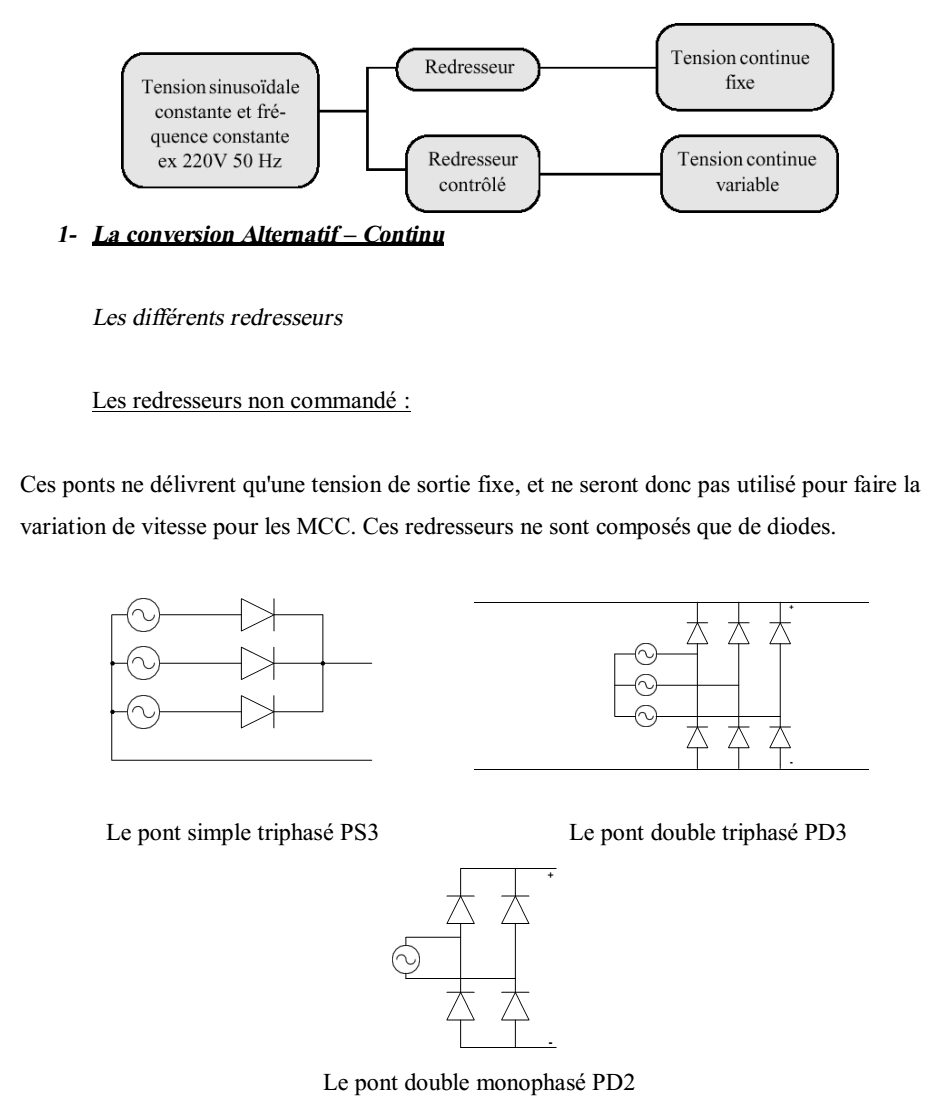 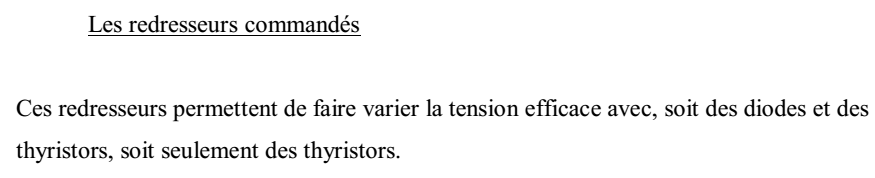 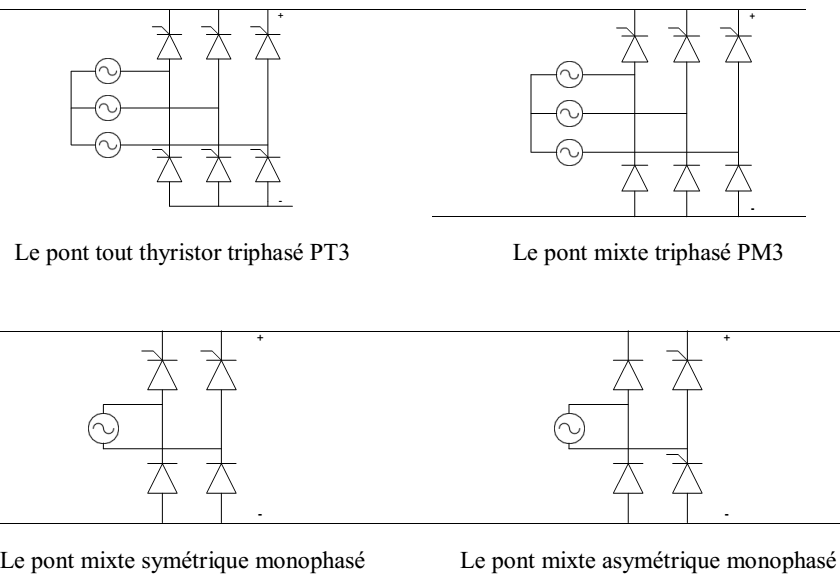 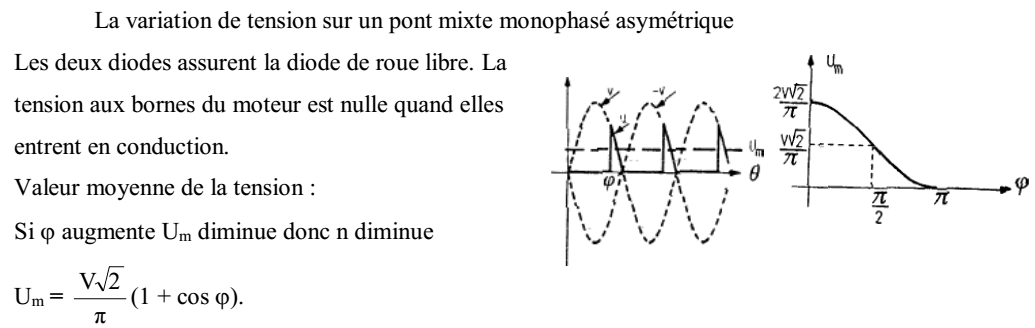 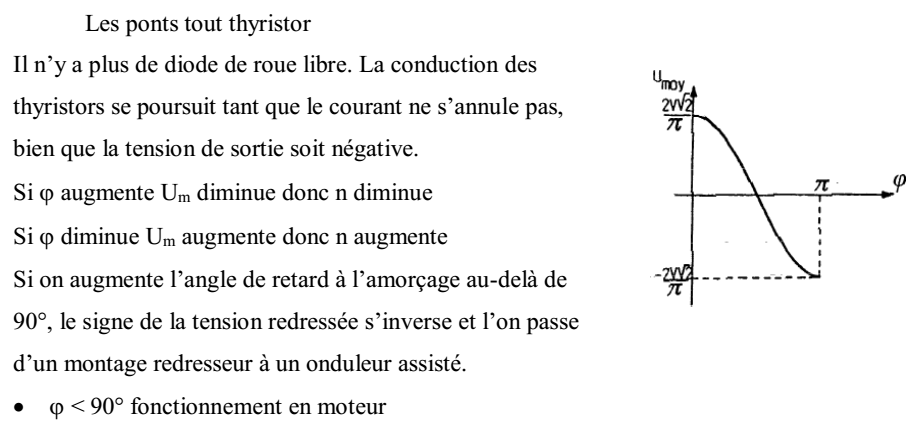 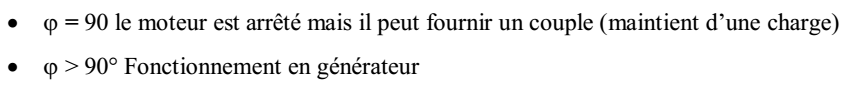 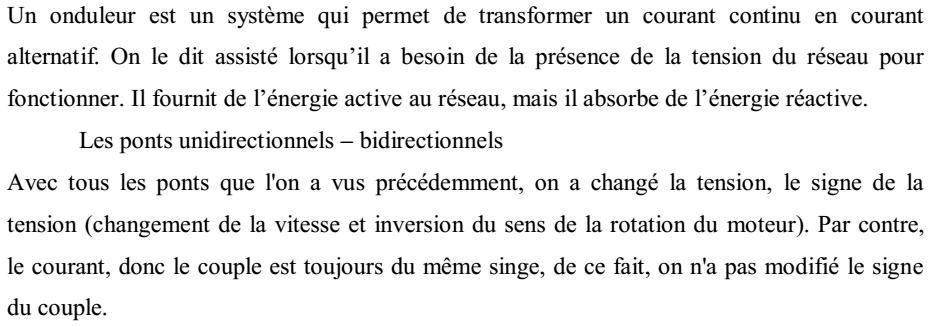 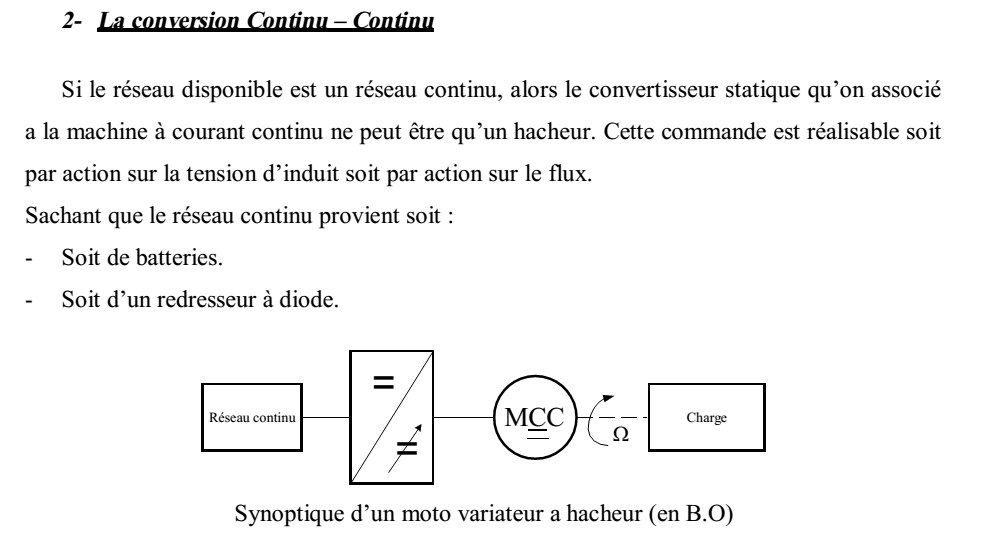 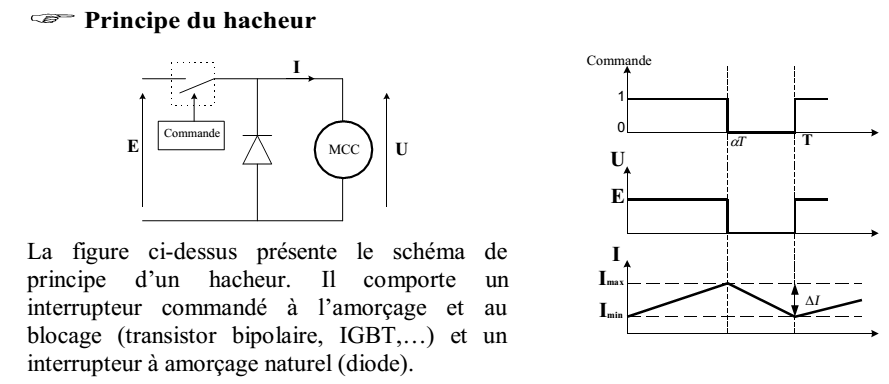 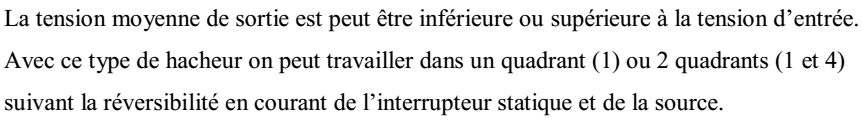 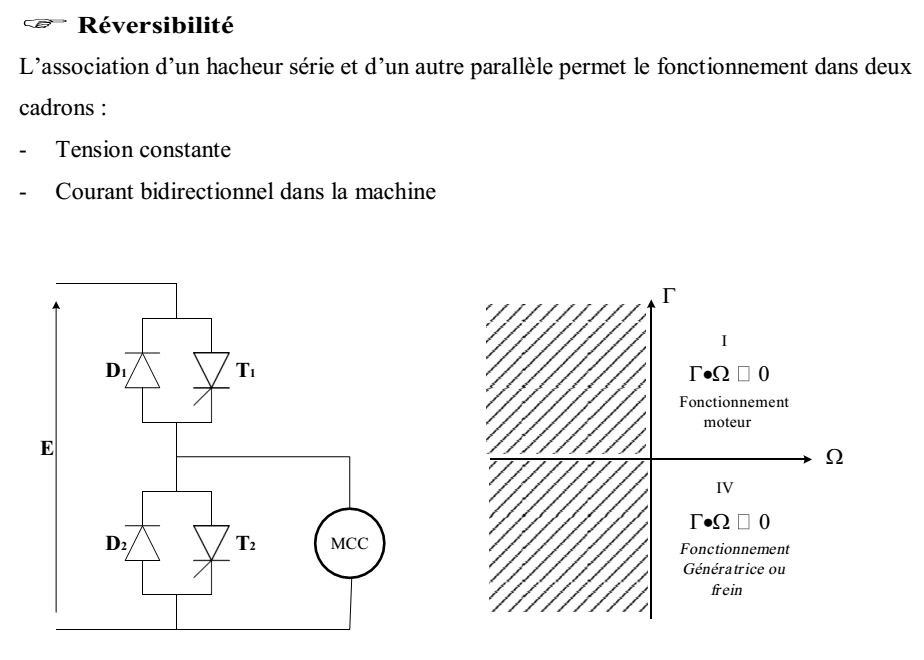 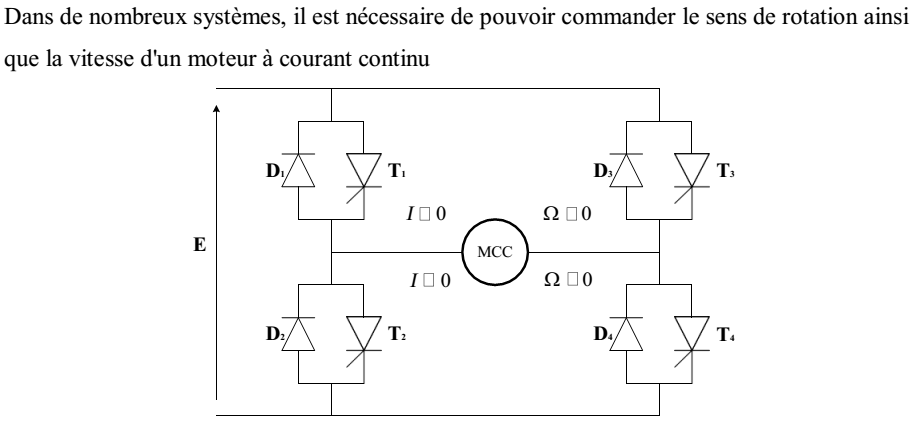 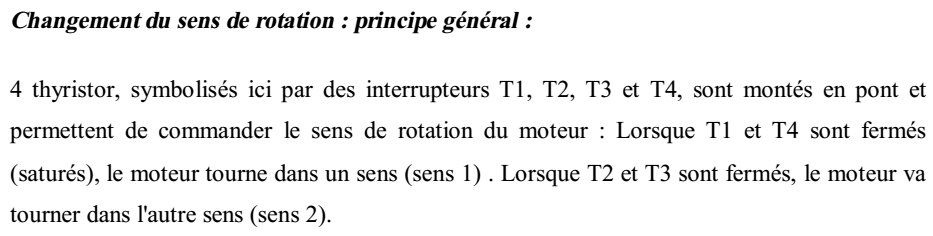 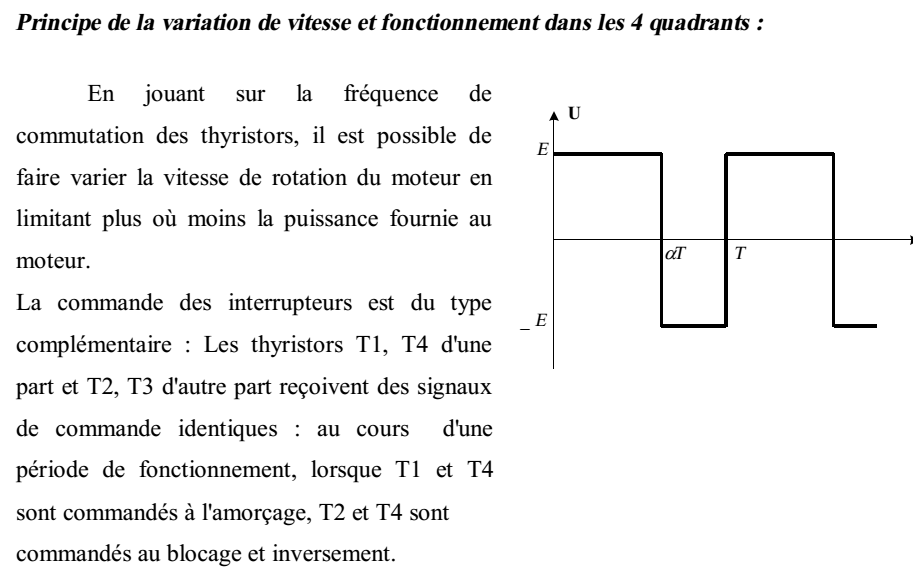 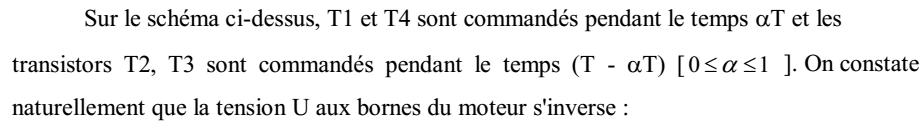 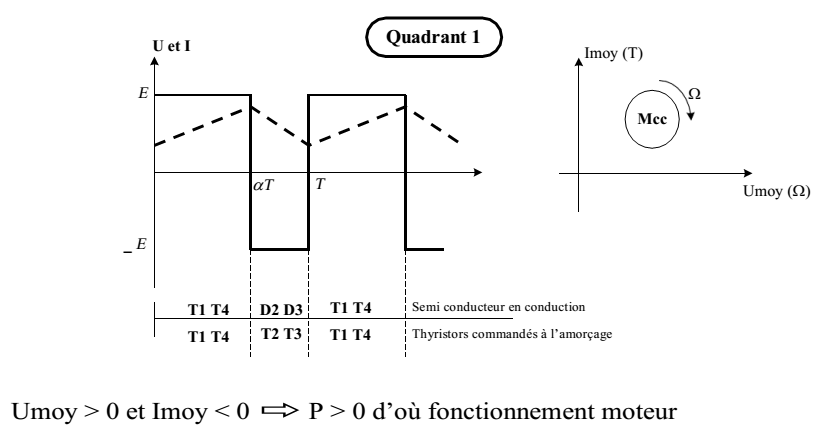 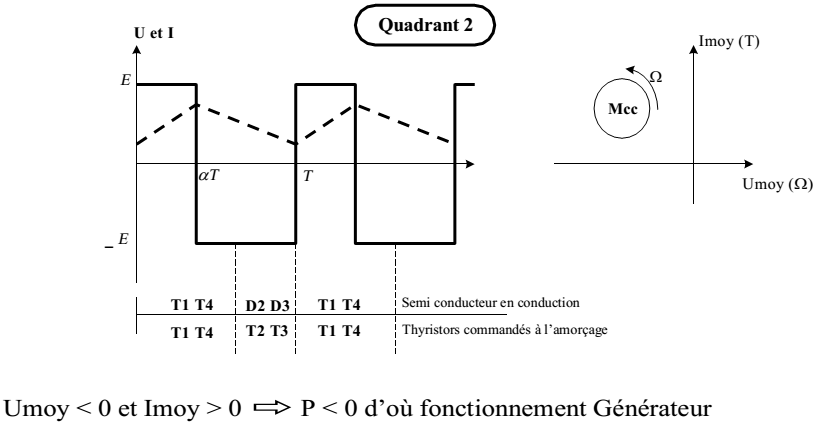 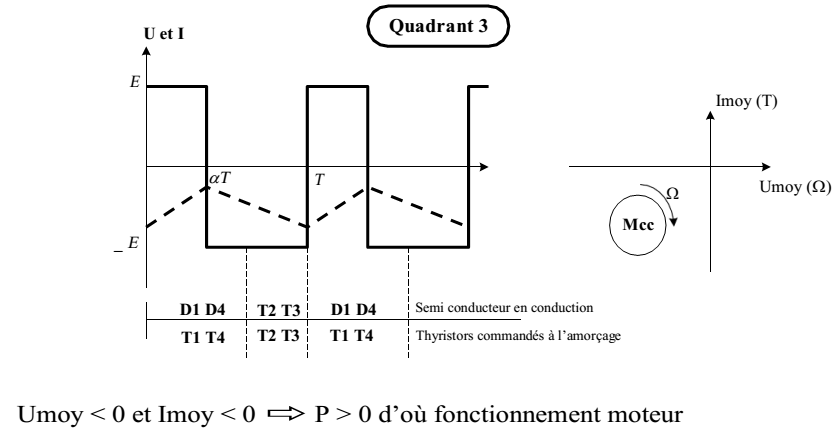 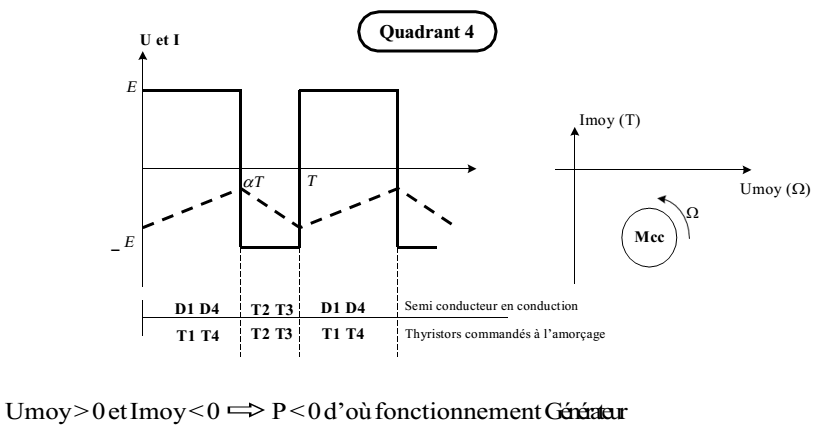 Les Cours 4 et 5 : Régulation de la vitesse des machines a courant continu
La Suite dans la prochaine cours